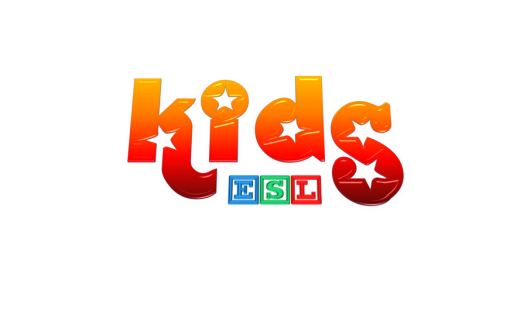 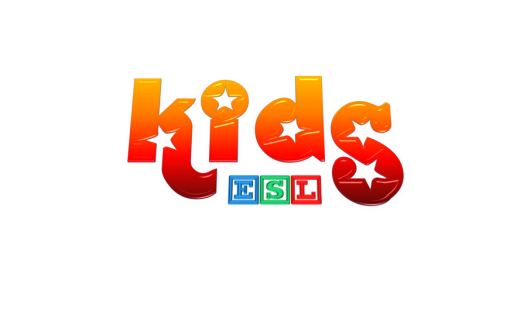 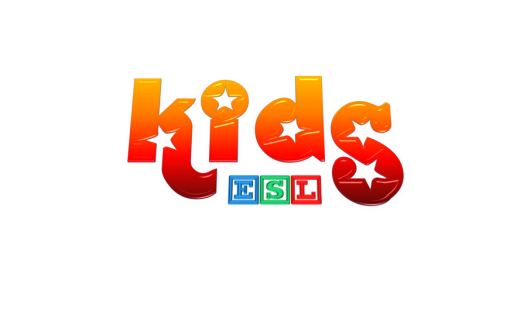 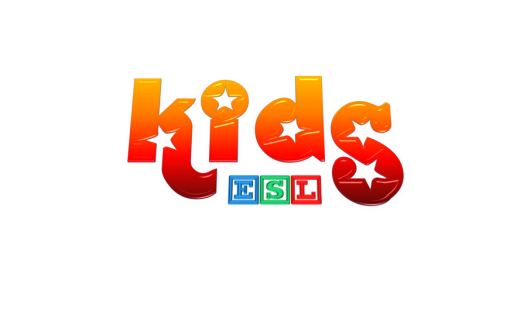 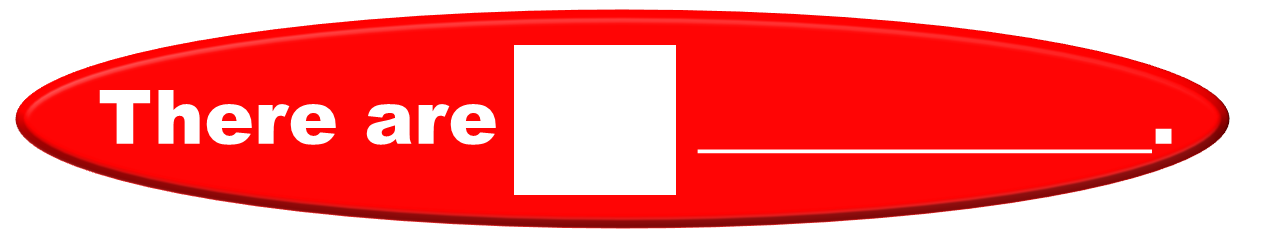 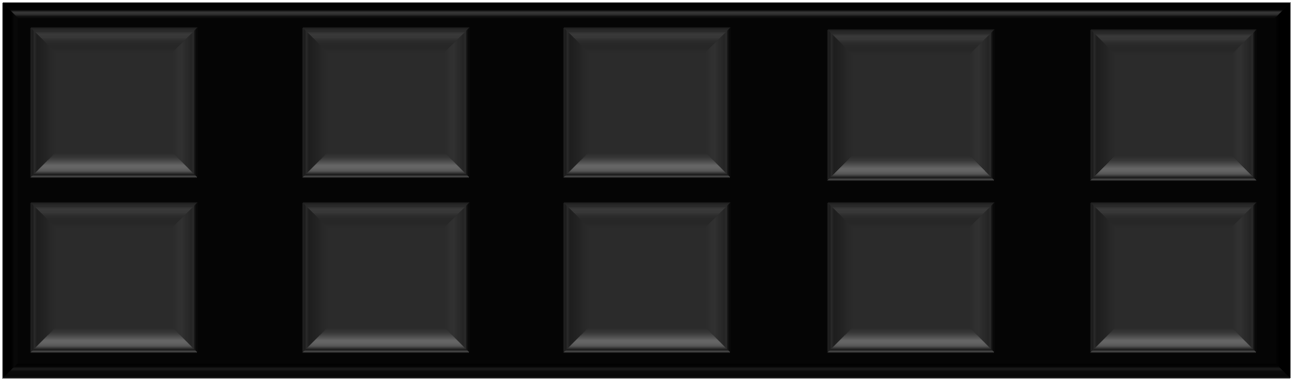 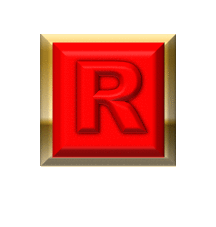 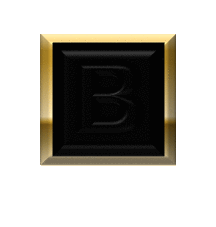 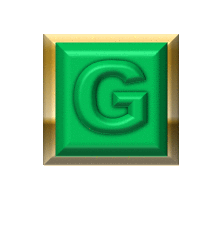 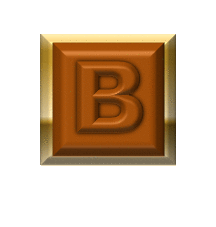 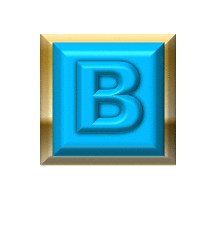 8
6
2
4
10
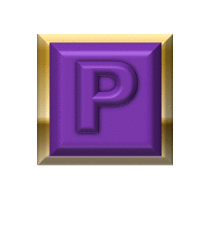 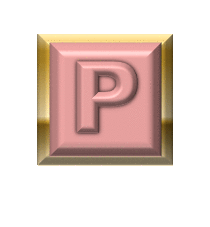 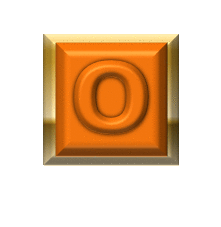 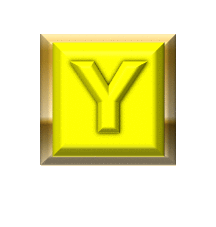 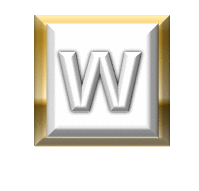 9
7
5
3
11
B
There are ____ ____________.